Здание корпуса 60 КЦК (здание снесено) по адресу:
г.Ульяновск Московское шоссе,д.94, строение 3
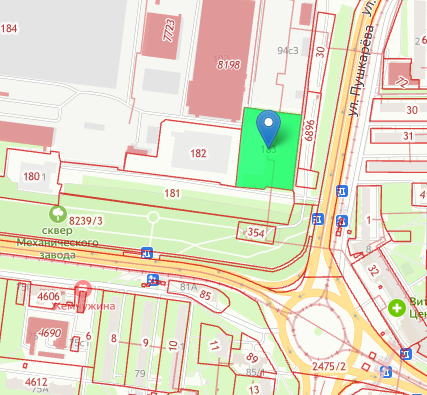 Кадастровый квартал: 73:24:030101:183
Площадь здания (снесено): 2 216,22  кв.м.
Форма собственности: частная
Предполагаемые направления использования: склады, производство, торговля, услуги
Контактные данные: Кузнецов Евгений Александрович, тел.: 8 910 130 61 09
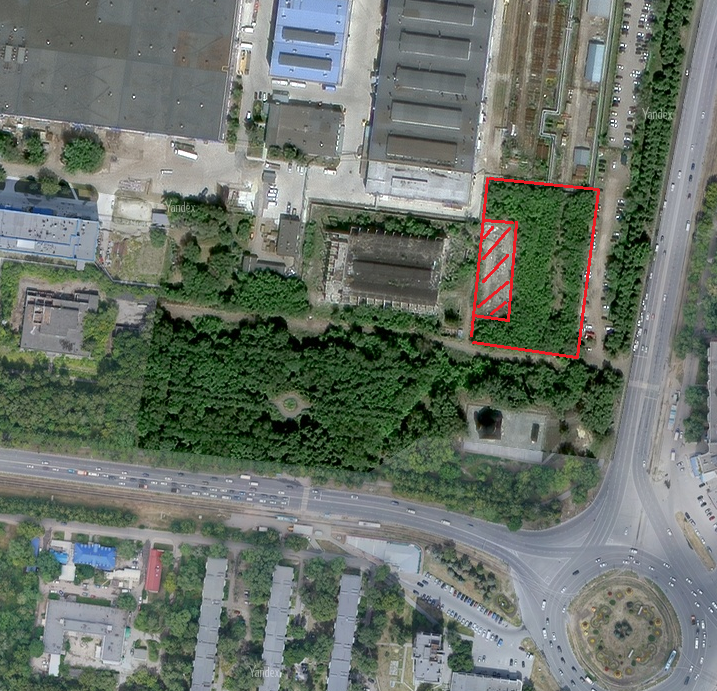 Инфраструктура площадки

Электроснабжение: есть возможность подключиться
Теплоснабжение: есть возможность подключиться
Газоснабжение: есть возможность подключиться
Водоснабжение и Водоотведение: есть возможность подключиться